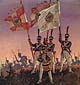 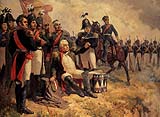 М. И. Кутузов на командном пункте в день Бородинского сражения.Художник А. Шепелюк
26 августа 1812 г.Иллюстрация к стихотворению М. Ю. Лермонтова «Бородино».Художник В. Шевченко.
«Скажи-ка дядя, ведь недаром, 
Москва спаленная пожаром,
Французам отдана?»
Лермонтов М.Ю. «Бородино»
Назовите тему урока?
Отечественная война 1812 года
АКТУАЛЬНОСТЬ:
Дмитрий Медведев (президент России с 7 мая 2008—7 мая 2012) 9 января 2012 года подписал указ о проведении в России Года российской истории. Как говорится в указе, Год истории будет проведен "в целях привлечения внимания общества к российской истории и роли России в мировом историческом процессе". На 2012 год выпал один из важных исторических юбилеев - двухсотлетие победы в Отечественной войне 1812 года.
Мотивация: 
Почему нам нужно знать об этой войне?
Алгоритм изучения войны
а) хронологические рамки
б) причины
в) ход (стратегия, основные бои и сражения)
г) итоги  и значение
Постановка задач обучающимися
Какой можно поставить проблемный вопрос на основе эпиграфа:
Почему стало возможным французским войскам занять Москву?
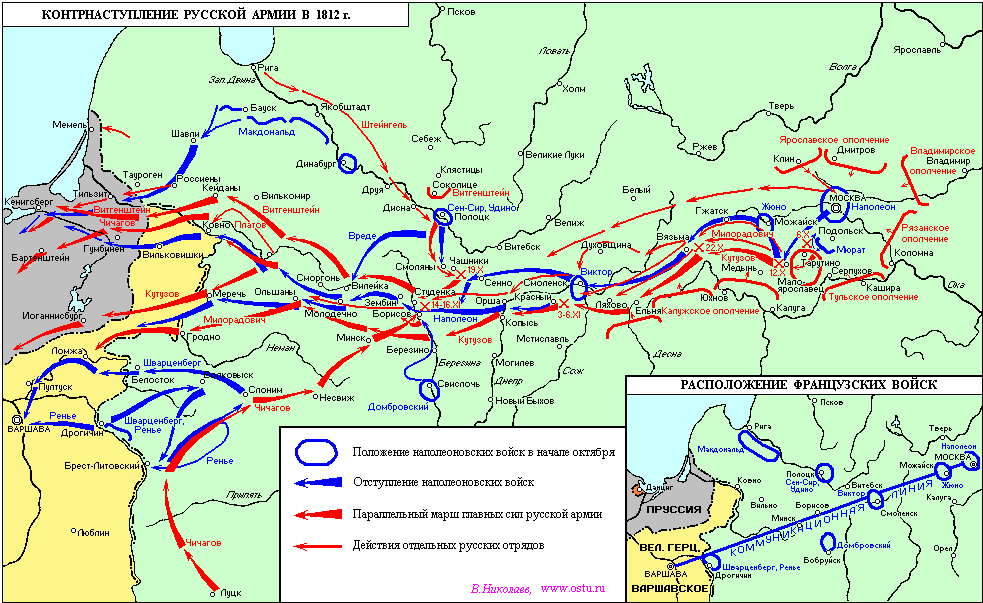 «Скажи-ка дядя, ведь недаром, 
Москва спаленная пожаром,
Французам отдана?»
Лермонтов М.Ю. «Бородино»
Вопросы проблемного характера
Каков характер войны 1812 года?
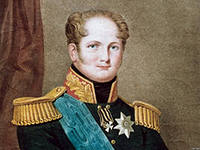 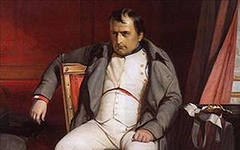 Какое значение в истории России имеет Отечественная война 1812 года?
Почему «Великая армия» Наполеона, занявшая пол Европы проиграла?
Оправдана ли была тактика отступления русских войск ?
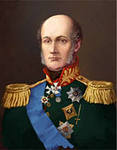 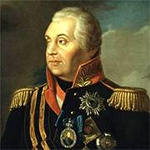 Наполеон Бонапарт
«Я буду властелином мира, остается одна Россия, но я раздавлю ее»
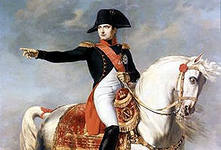 Александр I Романов
«25 декабря 1812 года я издал Манифест об изгнании врага из России и окончании Отечественной войны»
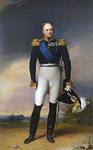 М.И. Кутузов
«С потерей Москвы не потеряна еще Россия, и первой моей обязанностью поставлял сберечь армию, … самым уступлением Москвы приготовить неизбежную гибель неприятелю»
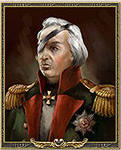 III этап. Рефлексия
Плюс
(все, что понравилось на уроке)
Минус 
(все, что не    	понравилось на уроке)
Интересно
(что нового узнали на уроке и о чем бы еще хотели узнать)
IV  этап. Домашнее задание
§4, ответить на вопросы, написать эссе «Подлинную историю России открывает собой лишь 1812 год; все, что было до того, – только предисловие» А.И. Герцен.
По желанию
Подготовить сообщения:
«Партизанское движение в войне 1812 года»,
«Герои 1812 года»;
Оформить газету «Что мы знаем о войне 1812 года»
Итоги урока
Стоит ли России продолжать войну против Наполеона, ведь Россия спасена?
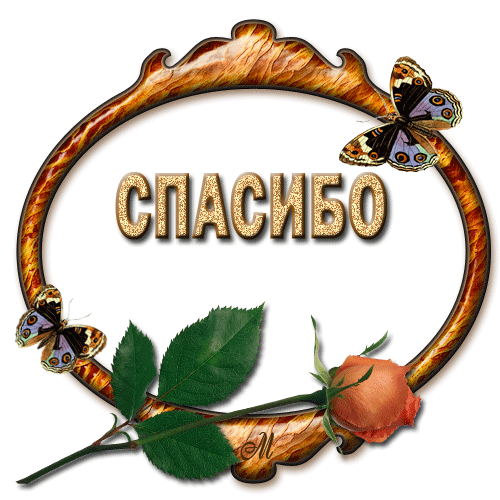 ЗА
урок!